Шишканова Светлана
Заведующая независимой ветеринарной лабораторией «Поиск»
Нестерова Светлана
Анестезиолог; ветеринарная клиника Сотникова
Рекомендации перед…/после…
Пантюлин Андрей
Хирург, ортопед; ветеринарная клиника Сотникова
Смирнова Ольга
Эндокринолог, терапевт; ветеринарная клиника Сотникова
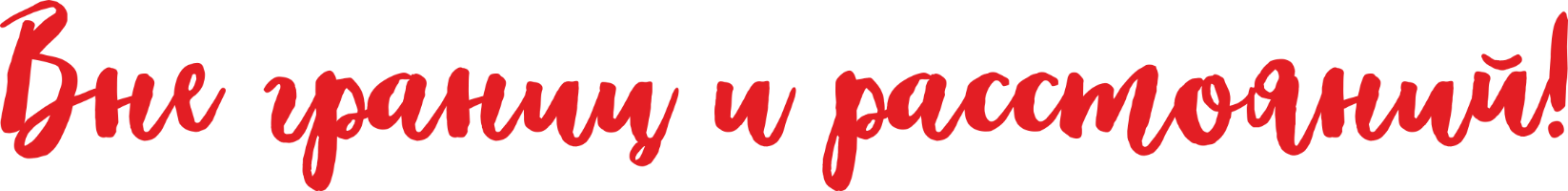 Правда ли, что метка на пробирке – это только «пустое» требование лаборатории и нарушение этого требования ничем не чревато?
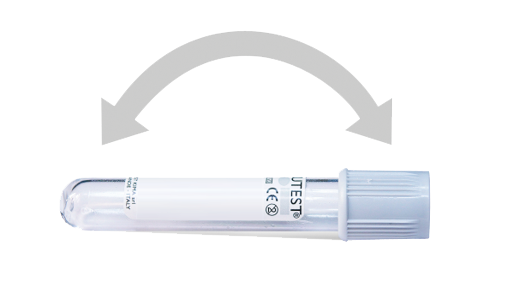 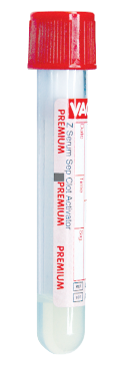 Недостаточное наполнение пробирки с литием гепарином  может повысить ГГТ на 10-50%!
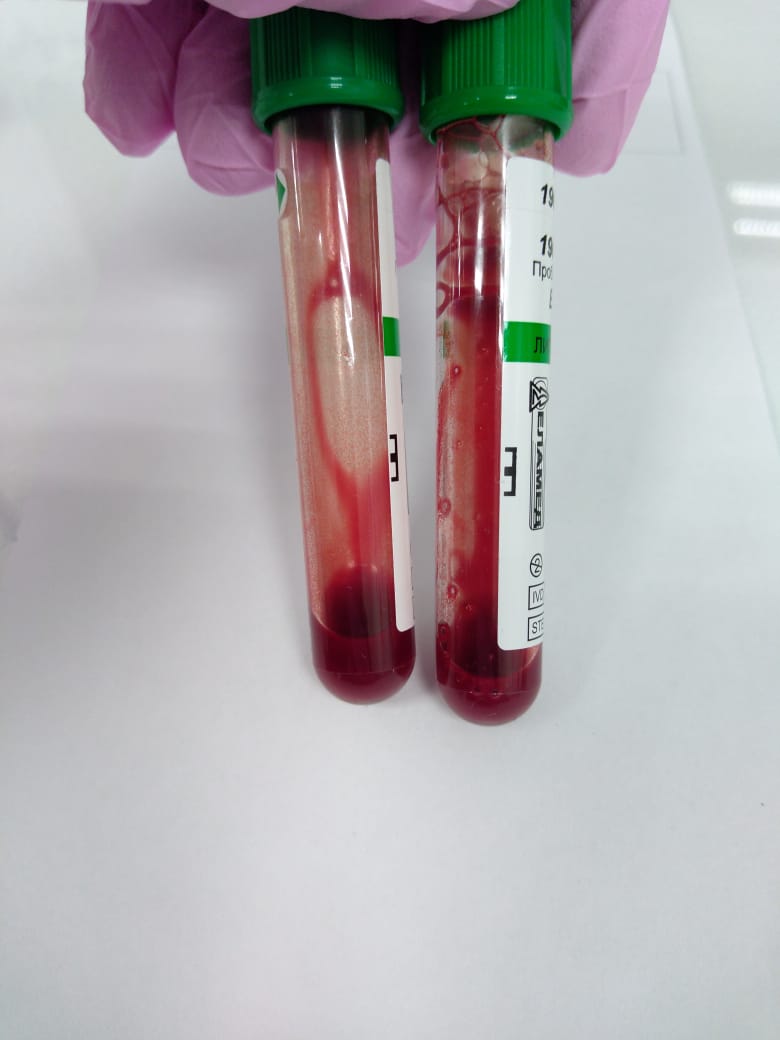 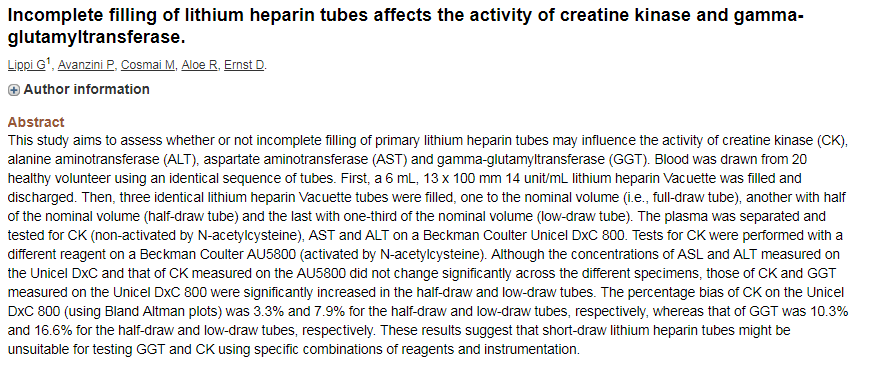 Как делать не надо!!!
4
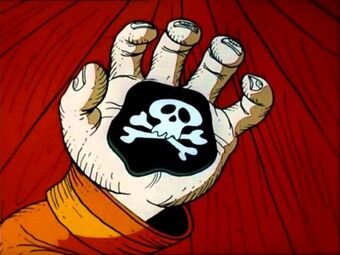 5
Не следует использовать!
6
Действительно ли надо выдерживать голодную диету перед сдачей крови. И если этого не делать, что может произойти?
Большая часть триглицеридов в образце крови, взятом после кормления содержится в хиломикронах, пик постпрандиальной гипертриглицеридемии приходится на 2-6 ч после кормления
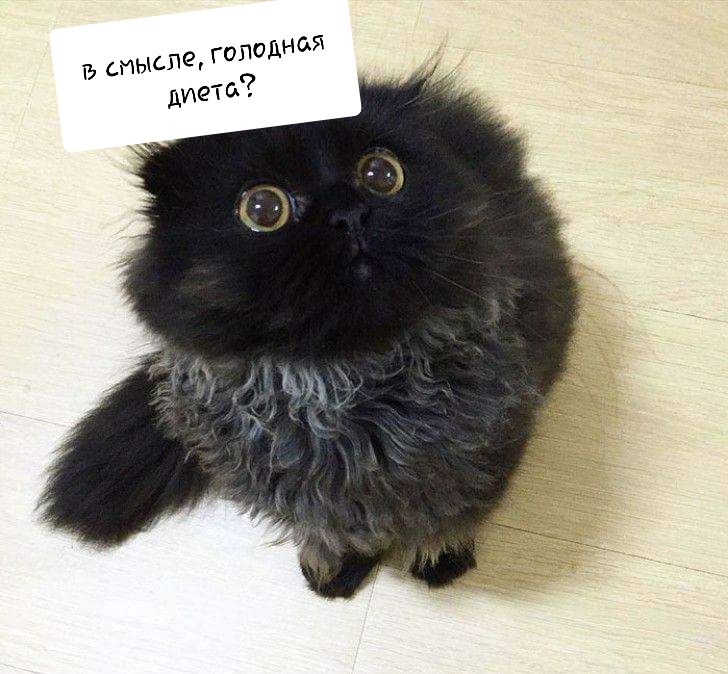 А можно ли делать УЗИ в течение 1-8 часов после того, как животное покормили?
А для чего мы делаем УЗИ?
Пожалуй, качественно не получится сделать только УЗИ ЖКТ
НО: непроходимость есть непроходимость, заворот есть заворот, илеус есть илеус….
Нарушается интерпретация: 
- Состояния лимфатических сосудов  
Нарушается визуализация: 
Стенки ЖКТ 
Просвета ЖКТ
А как же быть с маленькими щенками и котятами, которым необходимо часто кушать?
Сокращение интервала голодания до 4-6 ч допустимо у щенков, котят и животных с патологиями ЖКТ (после холецистоэктомии и т.д.)
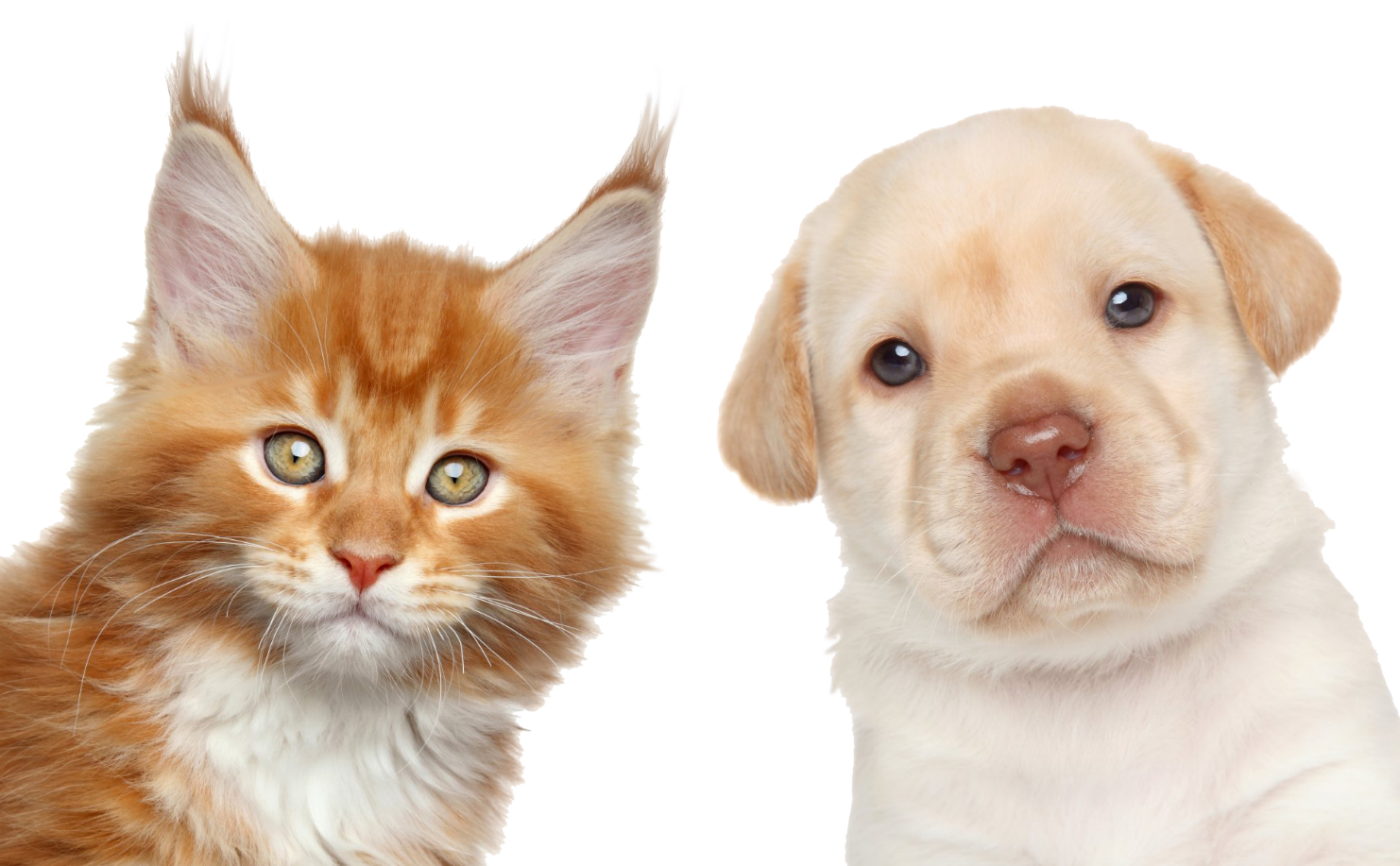 А зачем выдерживать голодную диету перед любой анестезией? А как же быть с маленькими щенками и котятами, которым необходимо часто кушать?Насколько важно при этом не слишком долго голодать?
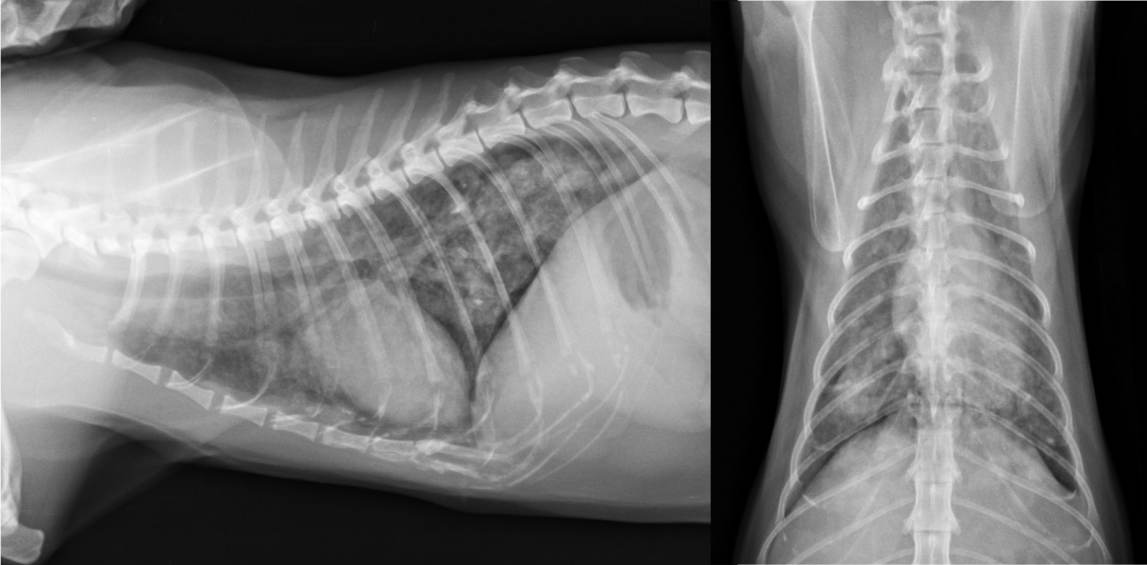 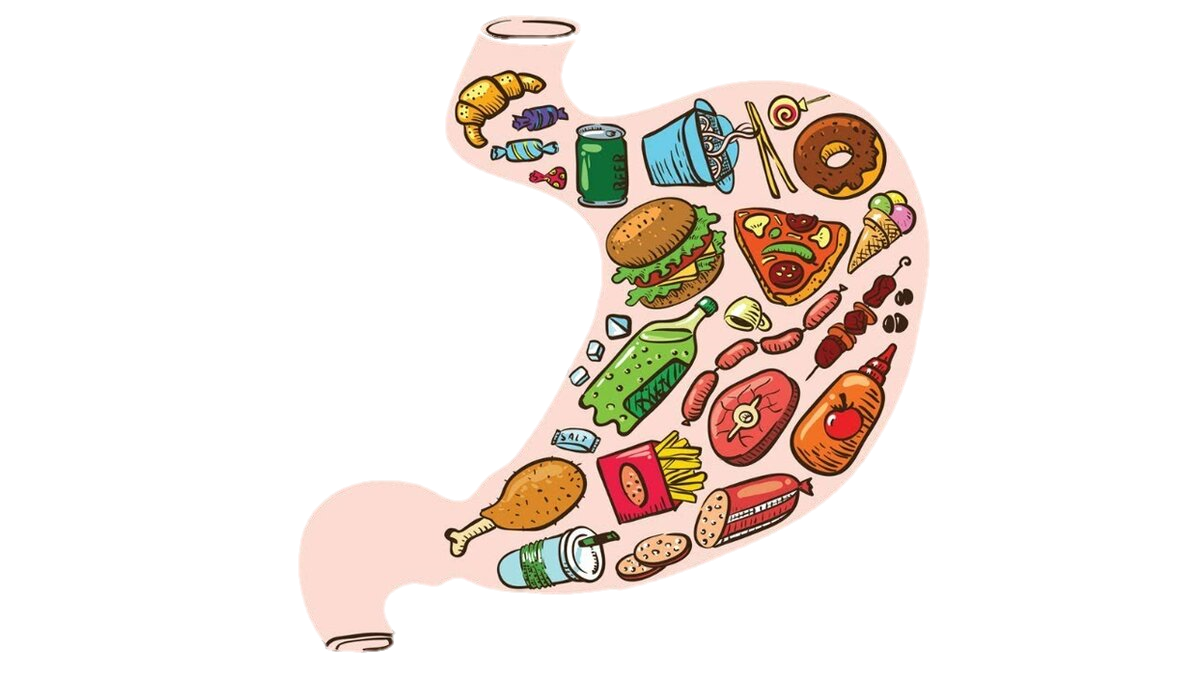 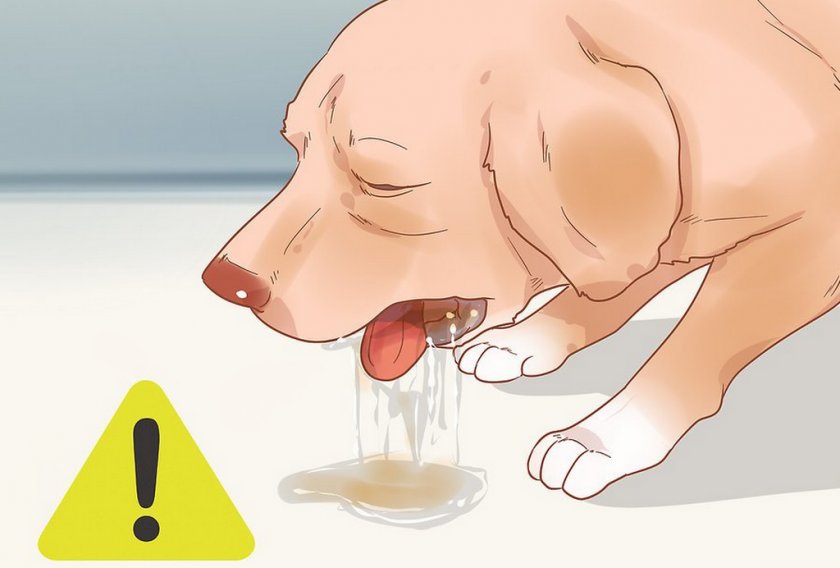 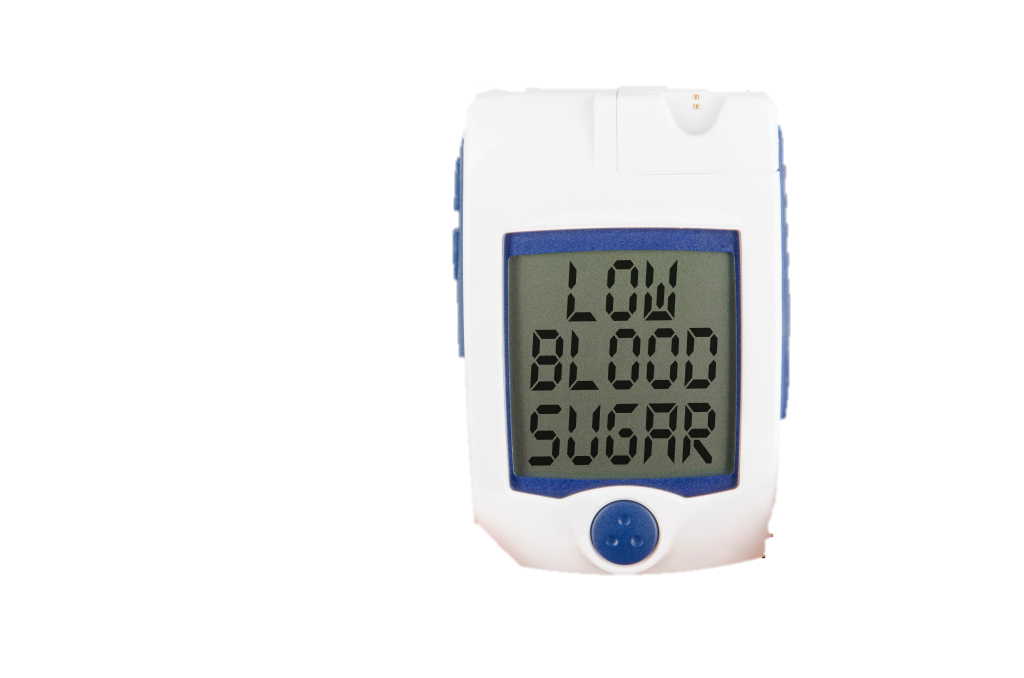 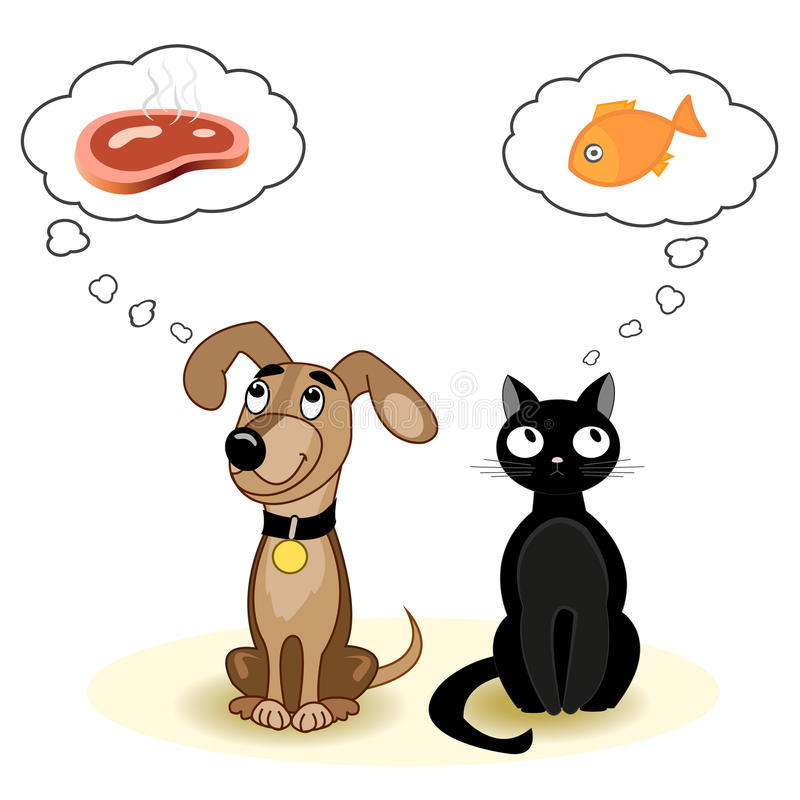 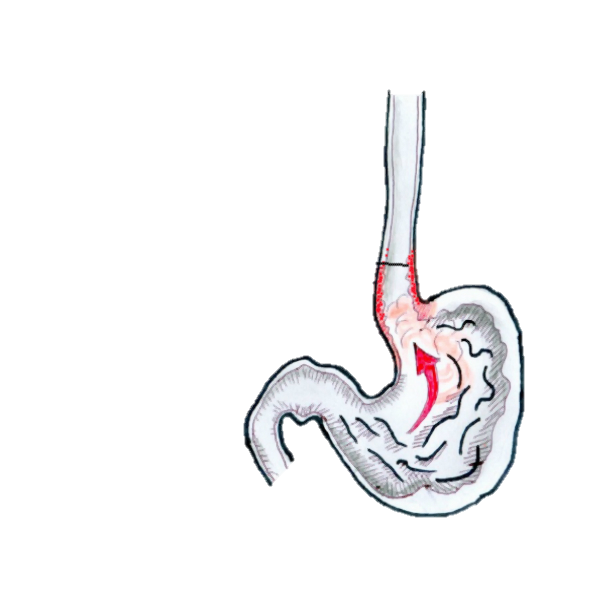 pH<4
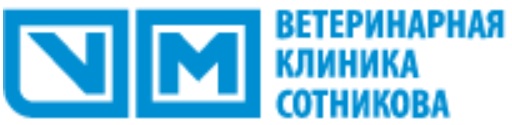 Голодная диета
[Speaker Notes: 2020 AAHA Anesthesia and Monitoring Guidelines for Dogs and Cats]
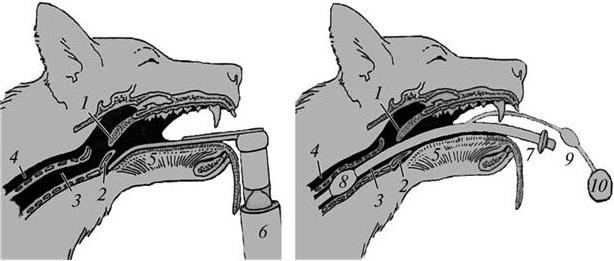 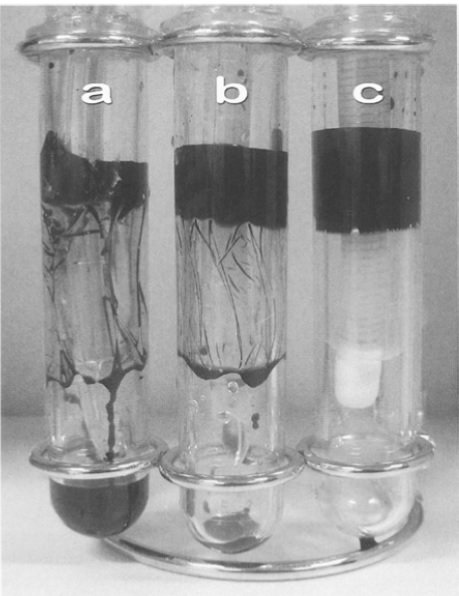 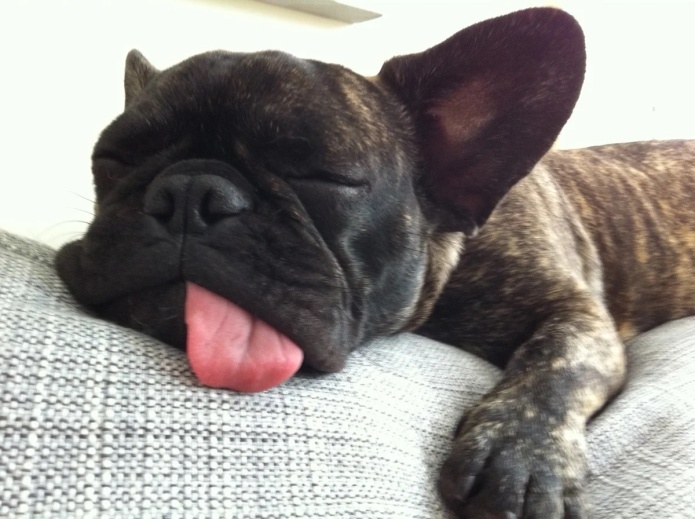 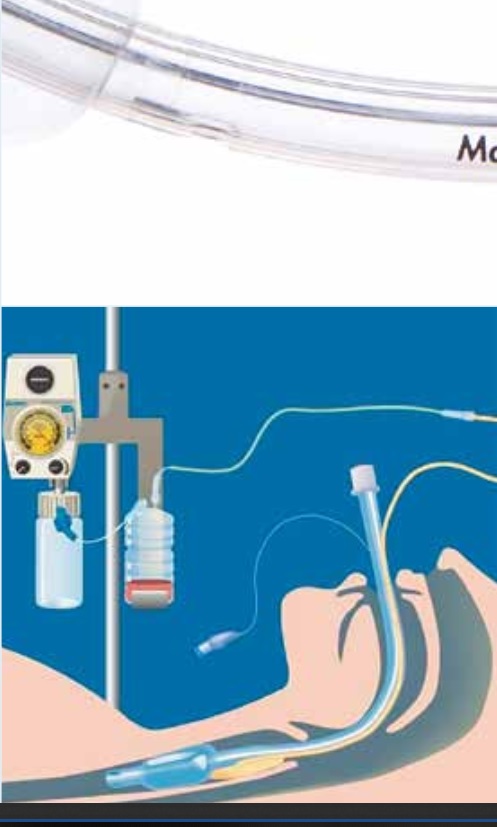 Профилактика ГЭР
Маропитант 1 мг/кг п/к 1р/сут
Омепразол 1 мг/кг внутрь за 12 и 4 часа до индукции анестезии
В случае ГЭР рекомендуют промыть пищевод водой и аспирировать, а также ввести в пищевод 8,4% раствор бикарбоната натрия, разбавленный водой 1:1 (до 0,6 мл/кг)
[Speaker Notes: BSAVA Manual of Canine and Feline Anaesthesia and Analgesia, third edition/ editor by Tanya Duke, Marieke de Vries, Chris Seymour, 2016]
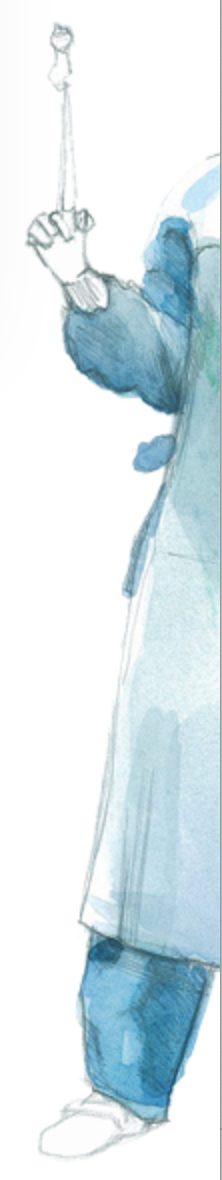 Как врачу хирургу может помешать наличие еды в желудке?
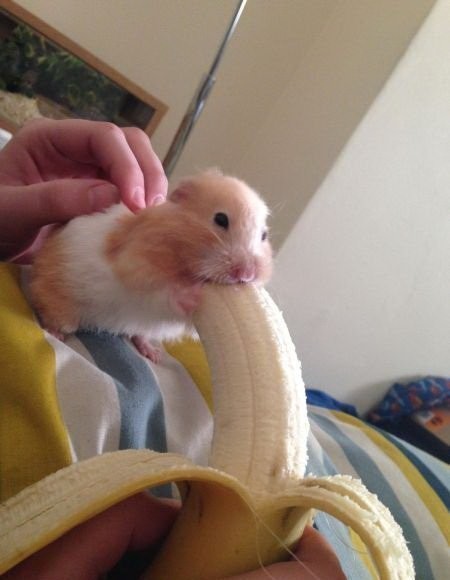 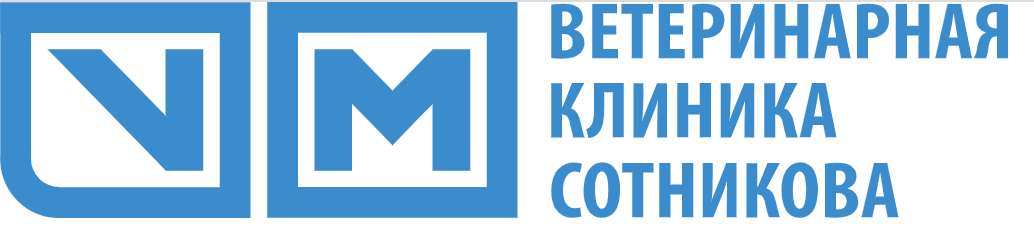 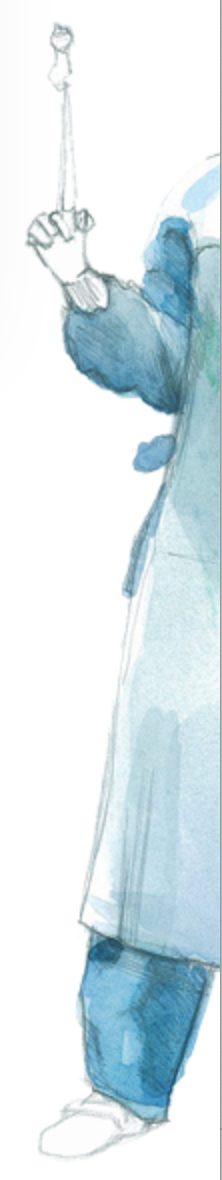 Мы не переворачиваем собак через спину. Это опасно заворотом желудка. Еда в желудке влияет на эти риски?
Проблема многофакторная – точная причина не известна.
- Замедленная эвакуация пищи из желудка (более 4-8 часов) 
- Быстрый и жадный прием пищи (захват воздуха) 
- Активность 2 часа до 2 часа после приема пищи
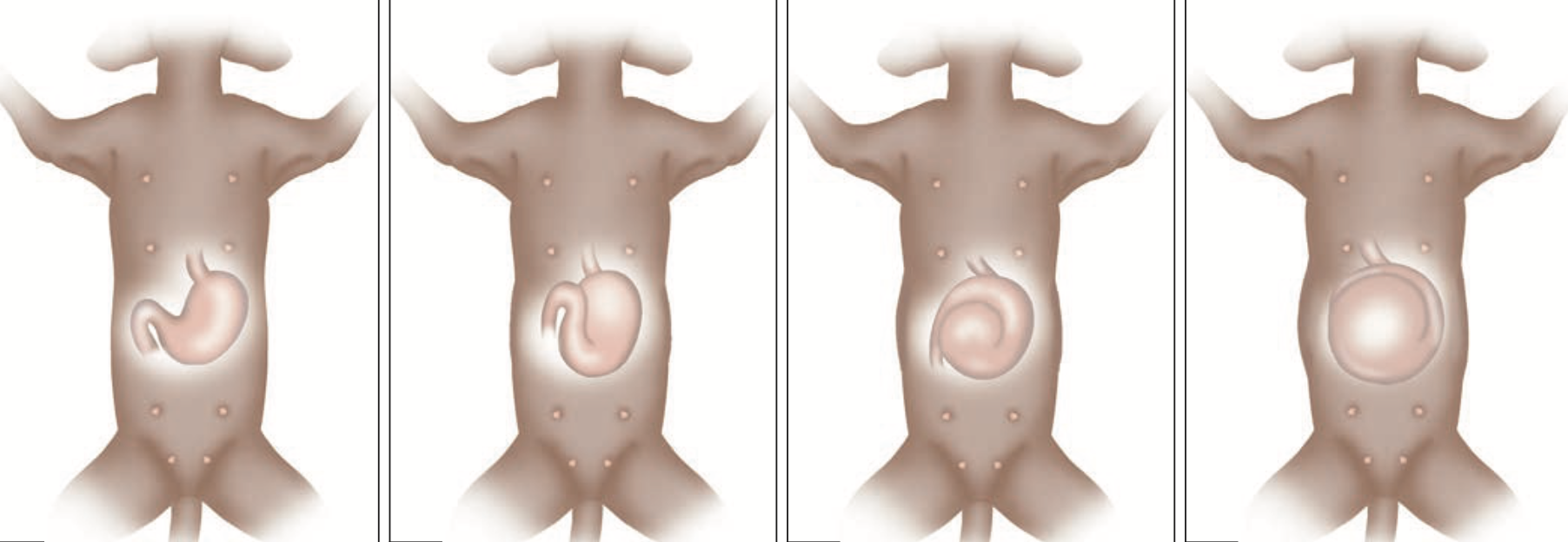 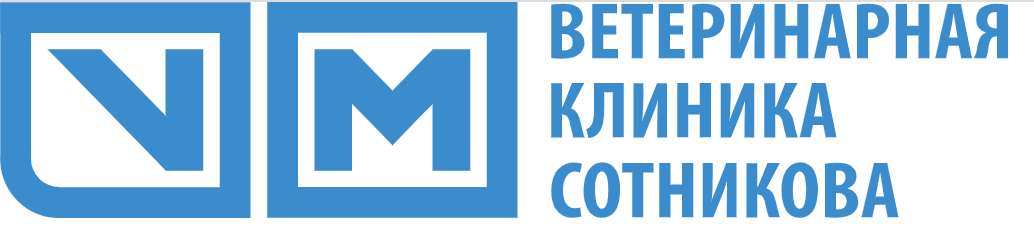 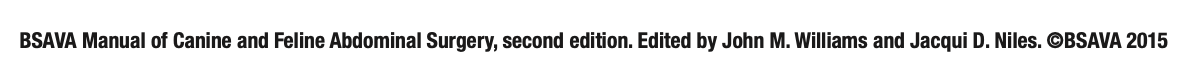 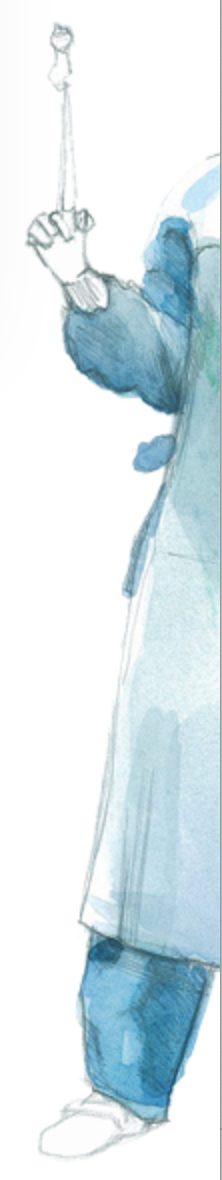 Говорят, что есть манипуляции, которые хирург в принципе не может осуществить  с маленькими щенками и котятами. Какие?
Ювенильный симфизиодез при дисплазии тазобедренных суставов, оптимальный возраст - 3-4 месяца 
Протезирование тазобедренных суставов от 10 месяцев 
Цистоскопия, риноскопия – ограничение по толщине оптический трубок и тубусов
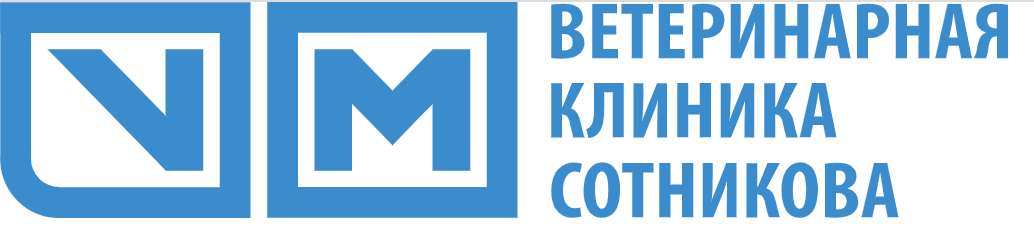 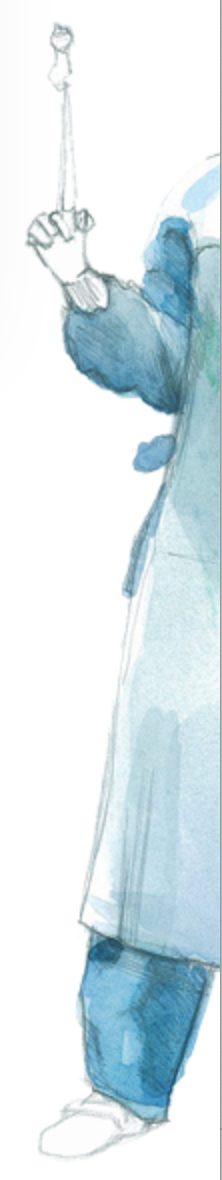 А когда вы ставите зонды для кормления? Есть ли четкие рекомендации, сколько кошка должна голодать, чтобы ей однозначно была показана установка стомы?
Потеря веса более чем на 10% от нормального 
Анорексия или гипорексия в течении 5 дней или ожидаемое снижение потребления питательных веществ более чем на 5 дней.
Повышенная потеря питательных веществ (например, из-за рвоты, диареи, тяжелых ран) 
Повышенная потребность в питательных веществах (например, из-за травмы, хирургического вмешательства, инфекции, ожогов или лихорадки)
Концентрация альбумина ≤ 2,5 g/dL 
 
Источник: SMALL ANIMAL SURGERY, FIFTH EDITION
Белково-калорийная недостаточность (protein-calorie malnutrition  PCM)  
PCM вызывают многие состояния: 
- Тяжелые травмы 
- Сепсис 
- Различные новообразования
- Ожоги большой площади
- Хирургический стресс
- Голодание
- Гипорексия 
Синдром мальабсорбции:
это хроническое заболевание, при котором плохо переваривается пища, а также происходит нарушение транспорта и всасывания витаминов и других полезных веществ в тонком кишечнике

Источник: SMALL ANIMAL SURGERY, FIFTH EDITION
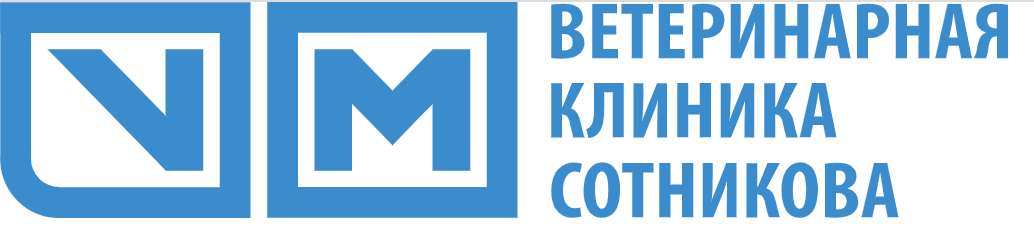 Котята и щенки часто умирают от наркоза, думают владельцы. Это правда? И как можно обеспечить оптимальные условия для анестезии этой группы пациентов?
Особенности сердечно-сосудистой системы
Ударный объем и резервные возможности сердца ограничены
Сердечный выброс зависит от ЧСС


Барорецепторные рефлексы являются не зрелыми примерно до 12-недельного возраста
У молодых животных объем циркулирующей крови фиксирован и относительно централизован


Гемопоэз является не зрелым до 2-3-месячного возраста, что снижает толерантность к кровопотери
***Такие небольшие потери крови, как 5 мл/кг могут привести к значительной гипотензии
ЧСС в 1-ом месяце жизни у щенков около 200 уд/мин, к 3-му месяцу - 150 
ЧСС в 1-ом месяце жизни у котят около 250 уд/мин, к 3-му месяцу - 200 
ЧСС < 150 уд/мин фиксируется как брадикардия
Правило №1
Поддерживать более высокую ЧСС и объем крови
Физиологическая потребность в жидкости 80-120 мл/кг/сут
Правило №2
Не допускать гиповолемию
ОЦК 80-100 мл/кг
срАД у щенков к концу 1-ого месяца ~ 49 мм рт.ст
К концу 2-ого месяца ~ 55 мм рт.ст
К концу 3-го месяца ~ 62 мм рт.ст
К концу 4-го месяца ~ 74 мм рт.ст 
К 9-му месяцу ~ 94 мм рт.ст
Правило №3
Не допускать кровопотерю
Особенности респираторной системы
Высокий уровень метаболизма с последующим высоким потреблением кислорода (в 2-3 раза больше, чем у взрослых), что требует гораздо большей вентиляции, чем у взрослых 


Резерв легких минимальный, грудная клетка податливая
ЧД 15-35 вдохов/мин
Правило №4
Поддерживать более высокую ЧДД
Щенкам и котятам моложе 4-х недельного возраста ИВЛ выполняется в режиме IPPV
Давление в дыхательных путях не должно превышать 15 см.вод.ст
Дыхательный объем аналогичен таковому у взрослых 10-15 мл/кг
Животные старше 4-недельного возраста допускаются к спонтанной вентиляции
Правило №5
Обеспечение вентиляционной поддержки, 
особенно у новорожденных
Особенности терморегуляции
Не зрелая система терморегуляции, небольшой запас подкожного жира,  ограниченная способность дрожать, большое отношение поверхности тела к массе, и ограниченная способность к вазоконстрикции для сохранения тепла.
Т тела до 2 недель 35,5-36,1  °С   
К 4-неделям до 37,7  °С
Правило №6
Не допускать гипотермию
Особенности гепатобилиарной системы
У новорожденных щенят и котят метаболизм в печени не зрелый


Уровень запаса гликогена минимальный
Правило №7
Снижение доз средств для наркоза, для окончания действия которых требуется метаболизм в печени
Регулярный контроль  УГК
Правило №8
Не допускать гипогликемию (исключить стресс, голод)
Особенности мочевыделительной системы
Функция почек, включая как гломерулярную фильтрацию, так и функцию канальцев, не полностью развита к моменту рождения и не достигает полного развития к 1-2 месяцам жизни


Сниженная толерантность к большим объемам жидкости в отличие от взрослых
Правило №9
Снижение доз средств для наркоза, для окончания действия которых требуется экскреция почками
Применение НПВП у животных моложе 12-недельного возраста следует избегать, в связи с повышенным риском появления токсических эффектов
Правило №10
Медленное введение инфузионных растворов
При низкой температуре тела препараты не работают. Вы поэтому греете пациентов грелками?
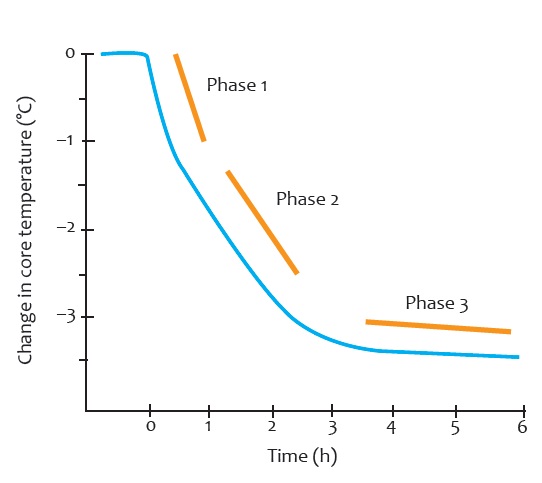 Последствия гипотермии (Т < 36,6 °С):
Задержка метаболизма средств для наркоза 
Изменение фармакокинетики многих средств для наркоза (снижение МАК ингаляционных анестетиков, пролонгированное действие атракурия, увеличение плазменных концентраций пропофола и фентанила)  
Дисфункция сердечно-сосудистой системы (↓ сократимости миокарда, брадикардия)
Периферическая вазоконстрикция
Гиповентиляция (риск гиперкапнии)
Гипоперфузия тканей
Угнетение ЦНС 
Длительное пробуждение (риск гиповентиляции и аспирации)
Нарушение свертываемости крови (риск повышенной кровопотери)
Повышенная частота раневых инфекций
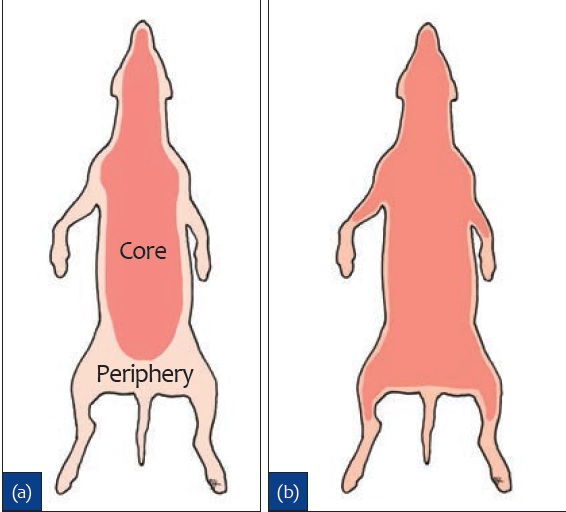 [Speaker Notes: BSAVA Manual of Canine and Feline Anaesthesia and Analgesia Edited by Tanya Duke-Novakovski, Marieke de Vries and Chris Seymour]
Мы часто видим, что лаборатории дают не верные результаты измерения уровня электролитов. С чем это связано? С долгим хранением крови  перед исследованием?
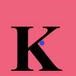 Ложная гиперкалиемия:
тромбоцитоз >1000,0х10⁹/л
лейкоцитоз >100,0х10⁹/л
ретикулоцитоз
попадание в пробу К3ЭДТА (К >20,0 ммоль/л; Са <1,2 ммоль/л)
отбор крови из загрязненного катетера
14 дней при +4…+6 С

Недопустимо хранение открытой пробы!  

гипернатриемия!!!
Псевдогиперкалиемия азиатских собак
сиба-ину
акита
Идеальные электролиты
пробирка с литием гепарином
немедленное отделение плазмы от форменных элементов
хранение в холодильнике в шприце или плотно закрытом  эппендорфе
измерение на электролитнике
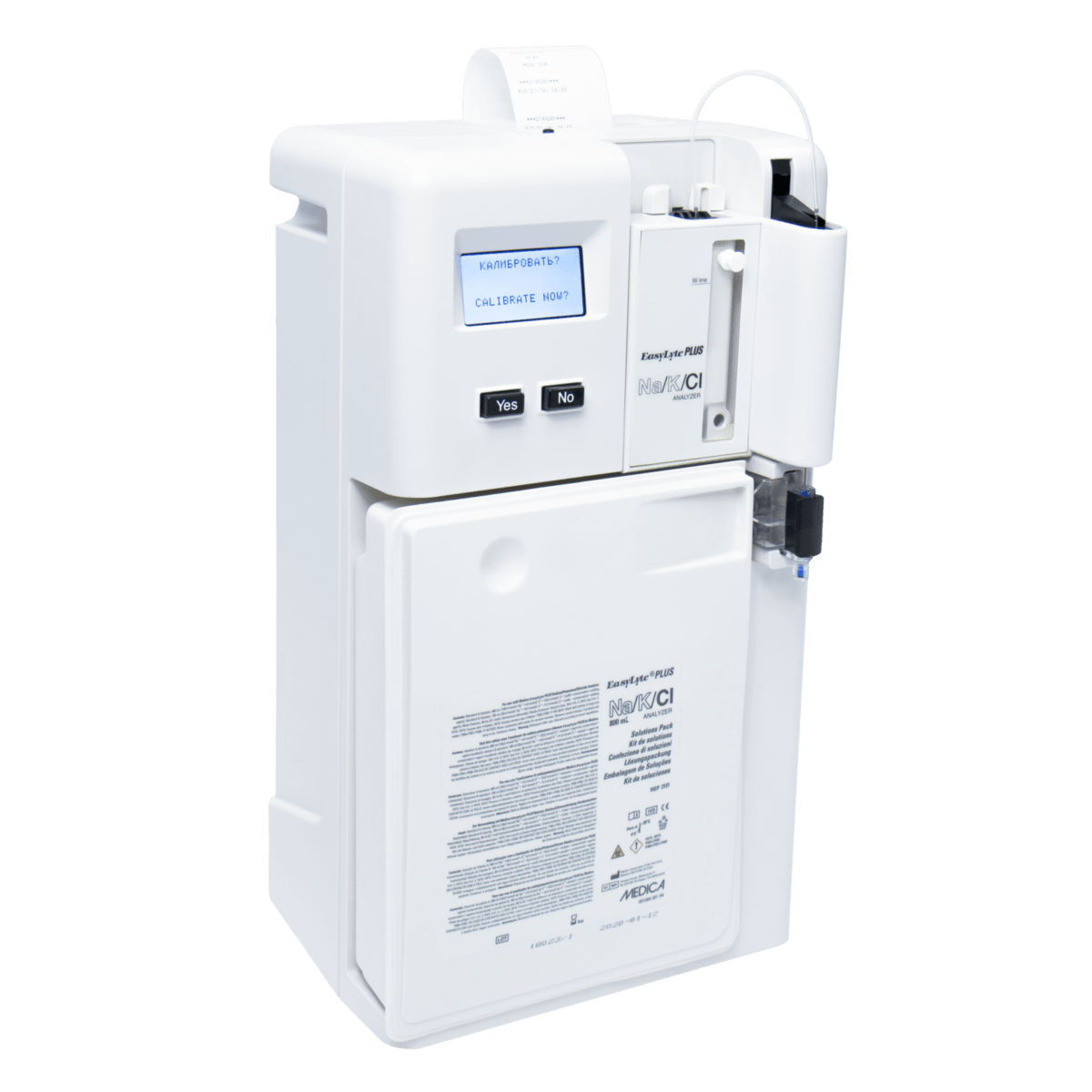 Как влияет транспортировка проб крови на результат исследования и как правильно соблюсти преаналитику?
ОАК
Биохимия крови
кровь стабильна до 24 ч, но:
после 2-х ч:
 снижаются лейкоциты и лимфоциты (особенно при избытке К3ЭДТА)
 снижаются тромбоциты

после 8 ч:
   набухают эритроциты 
       Ht, СЭО
Получить сыворотку не позднее, чем через 4 часа после отбора крови



допустимо хранение цельной крови в пробирках до суток (электролиты)
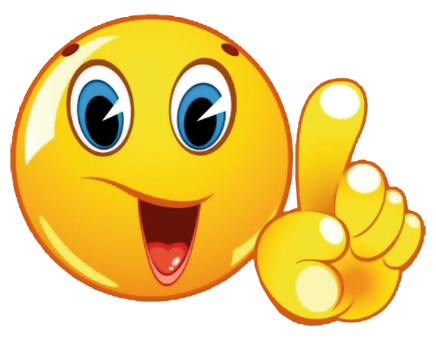 Какие преаналитические требования надо соблюдать при наборе крови в несколько пробирок?
Последовательность выбора пробирок при вакуумном отборе
пробирка с активатором свертывания и разделительным гелем (биохимия)
пробирка с цитратом натрия (коагулограмма)
пробирка с литием гепарином
пробирка с К3ЭДТА (гематология)
пробирка под глюкозу Na флюорид К3ЭДТА
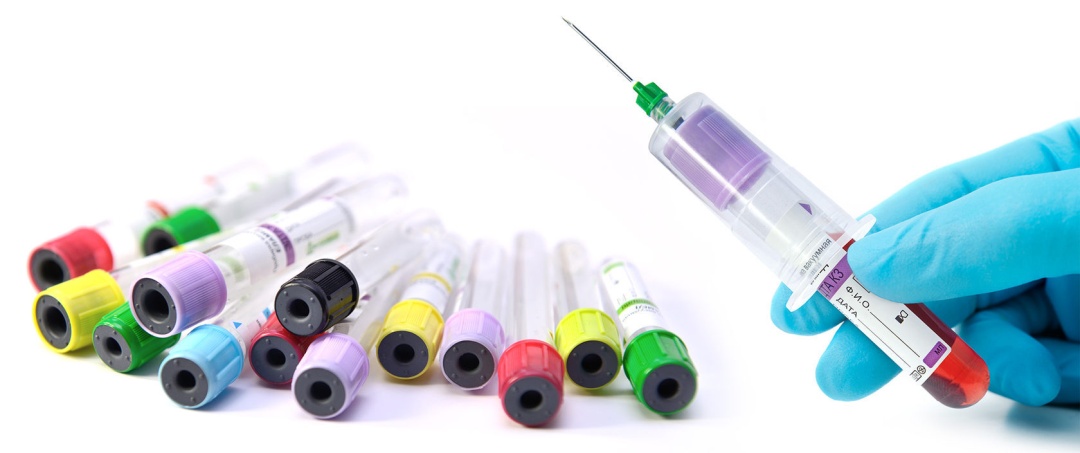 После кастрации животные не вырастают нормально. Поэтому мы никогда не рекомендуем кастрировать ранее 8ми месячного возраста. А вы?
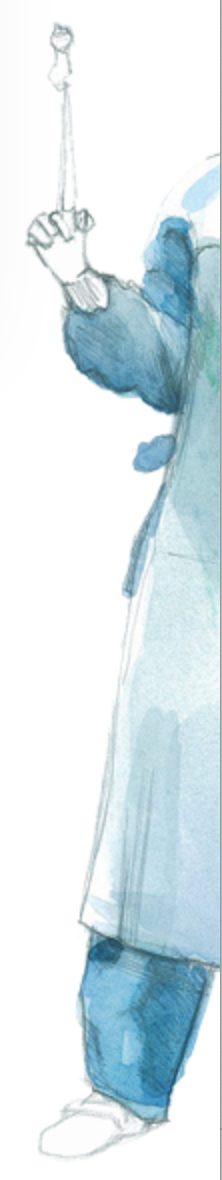 • Суки подвергаются большему риску недержания мочи, если удаление яичников проводится в возрасте до 3 мес
• Собаки крупных пород, кастрированные до 6-месячного возраста, подвержены повышенному риску развития чрезмерного угла большеберцового плато у собак крупных пород. Закрытие зоны роста задерживается на 8-9 недель, что приводит к увеличению длинны кости 
• Пенис, крайняя плоть и вульва могут казаться маленькими и инфантильными при кастрации до 6-8 недель
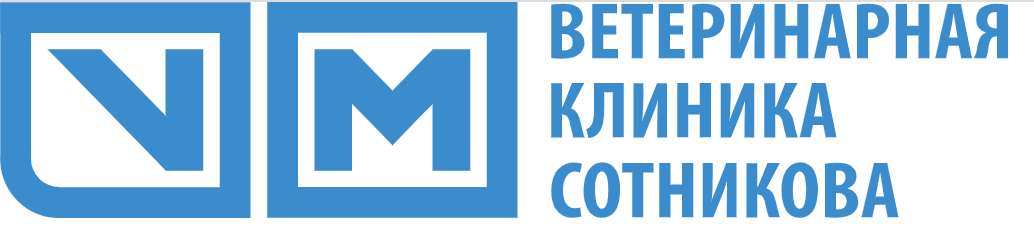 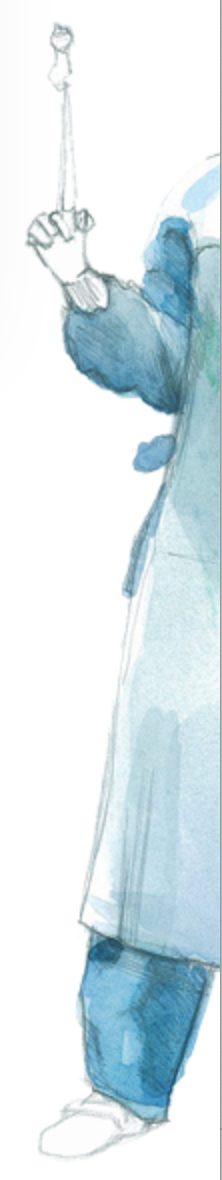 Говорят, у кастрированных кобелей чаще бывает рак простаты, чем у не кастрированных. Рекомендуете ли вы профилактическую кастрацию здоровым молодым кобелям?
У не кастрированных кобелей наиболее частая причина увеличения простаты –доброкачественная гиперплазия простаты
На развитие опухолей простаты не влияет статус кастрации
(В действительности распространённость карциномы простаты у кастрированных собак может быть даже выше, чем у интактных животных)
Профилактика простатита.
Профилактика опухолевого процесса семенников
Профилактика опухолей в перианальной области
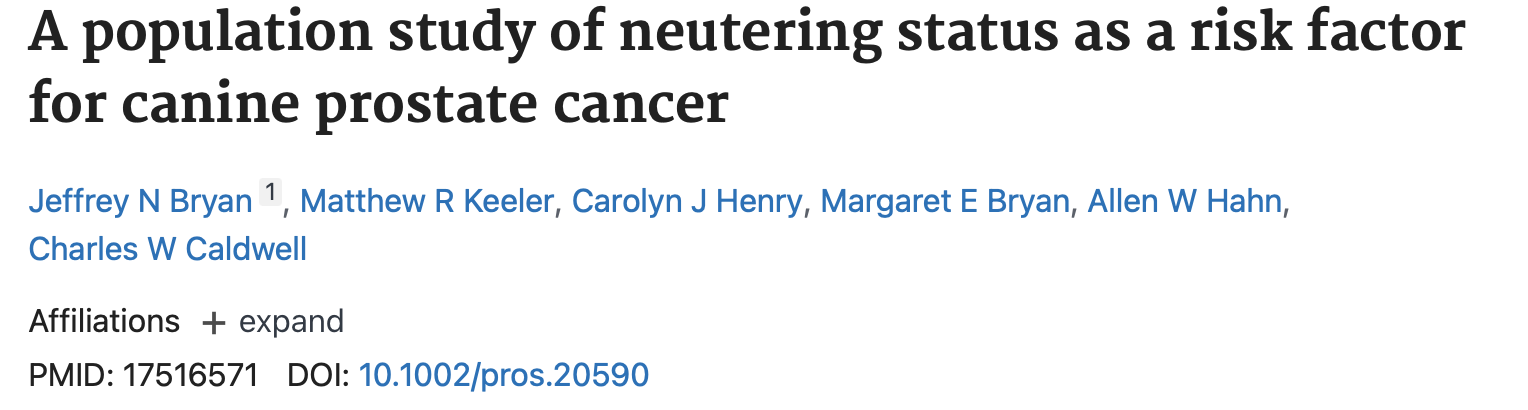 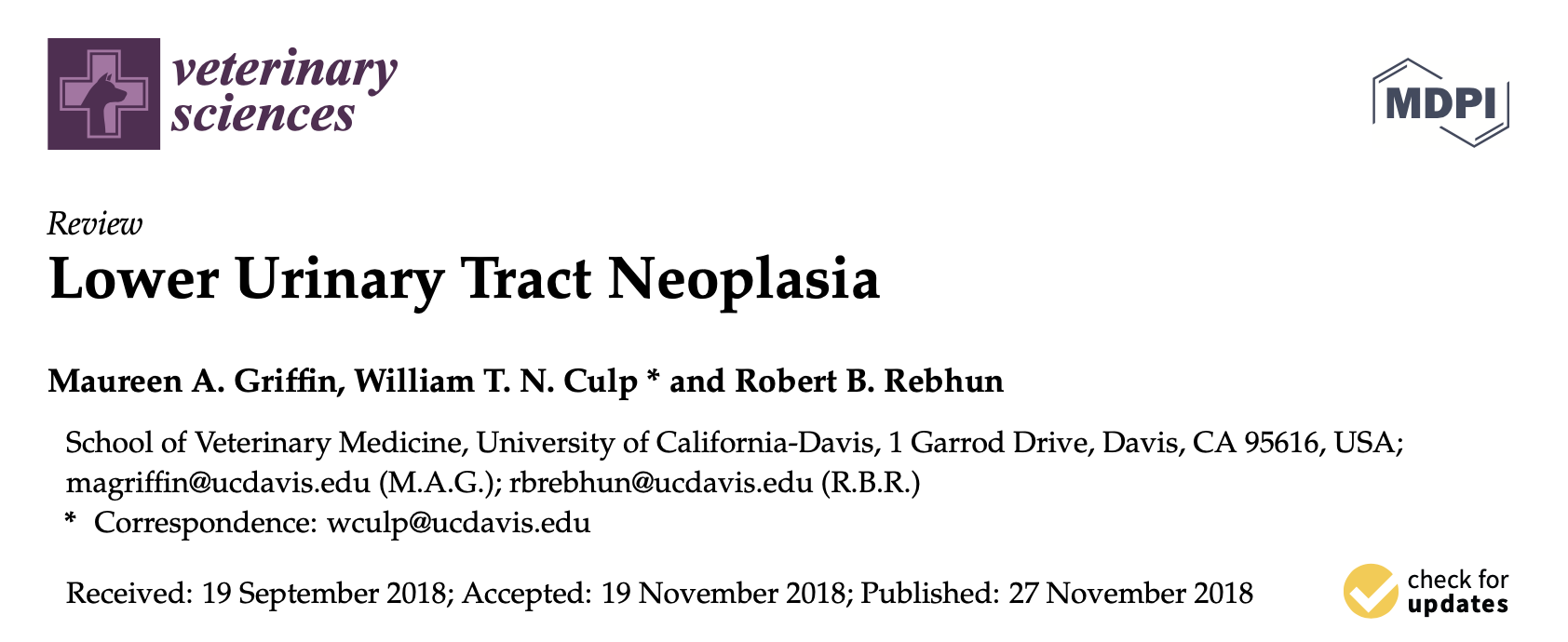 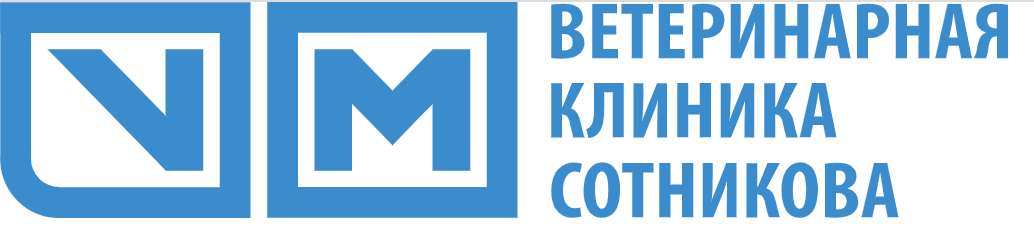 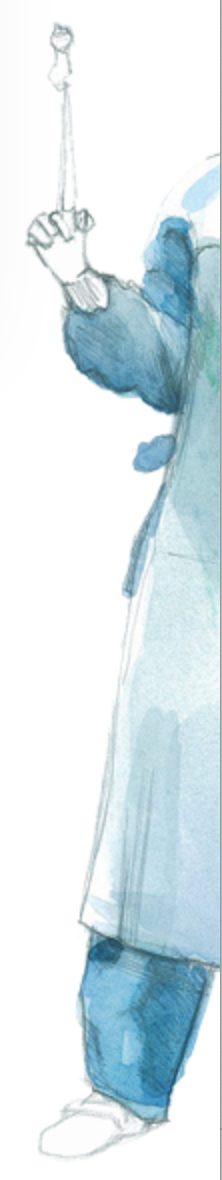 Как избежать слабости сфинктера уретры после кастрации сук?
Средний срок развития после операции составляет около 3 лет
Патология многофакторная, точные причины до конца не выявлены
В качестве основной причины развития болезни считают снижение в организме уровня эстрогенов
Вероятность возникновения недержания зависит от возраста, в котором делается кастрация, но до сих пор не определены оптимальные сроки операции
Другие факторы: снижение ответа рецепторов уретры, аномальная позиция мочевого пузыря и его шейки (смещение в тазовую полость из брюшной), ожирение и аномалии преддверия влагалища
Может возникнуть также у кобелей, корректируется с большим трудом
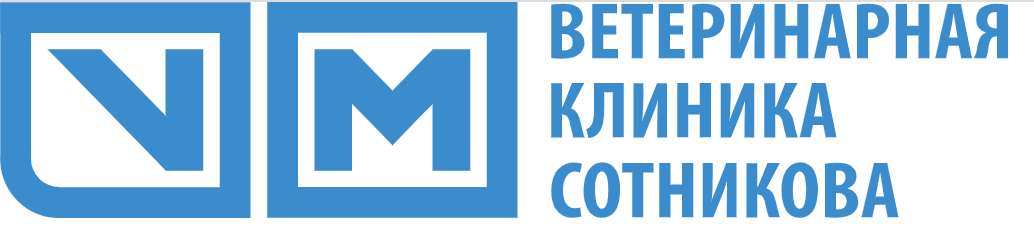 Как бороться с гипотензией у нормоволемичного пациента? Обычно мы делаем болюс кристаллоидов, затем допамин, но иногда не видим ответ. С чем это может быть связано?
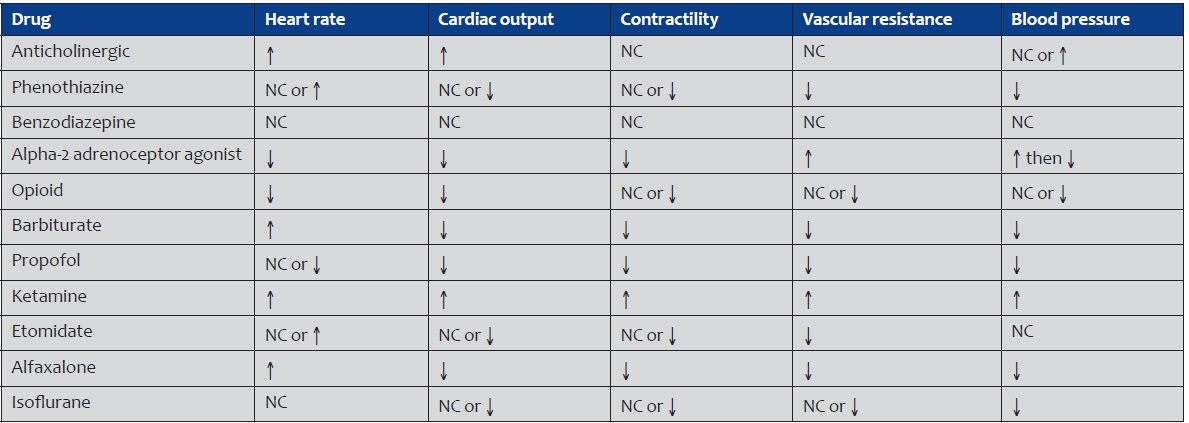 [Speaker Notes: BSAVA Manual of Canine and Feline Anaesthesia and Analgesia Edited by Tanya Duke-Novakovski, Marieke de Vries and Chris Seymour]
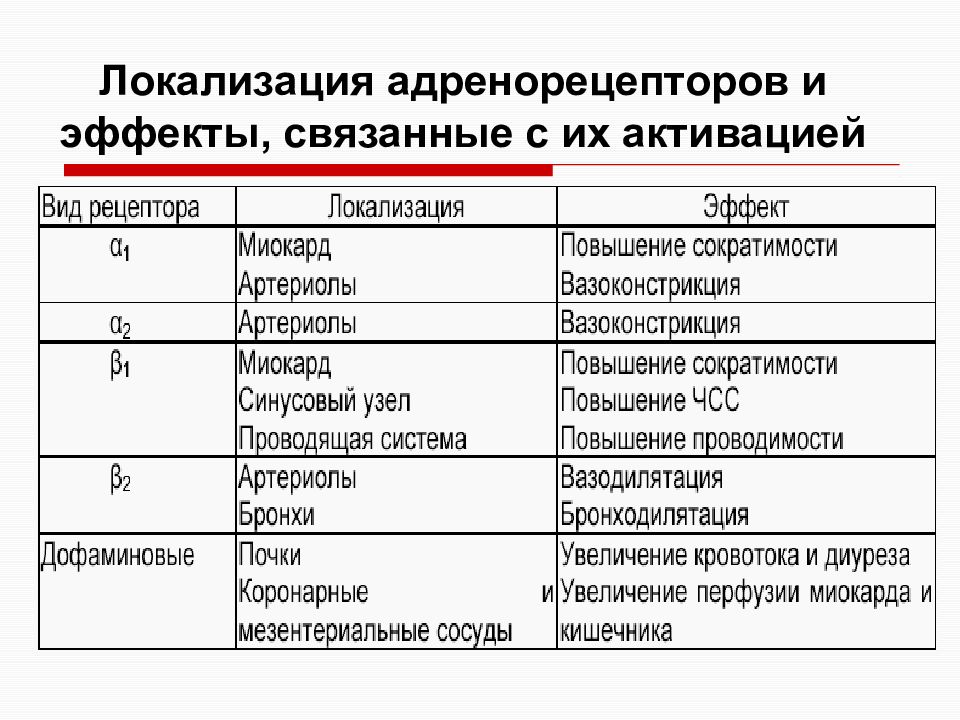 Гипотензия
СрАД < 60 мм рт.ст
Инфузионная терапия: 
Кристаллоиды 5-10 мл/кг
Коллоиды 2-5 мл/кг
Снизить концентрацию/отключить ингаляционный анестетик
Выяснить причину
Инотропы: добутамин/допамин
Нет ответа
Вазопрессоры: допамин/норадреналин/фенилэфрин
Лечить брадикардию
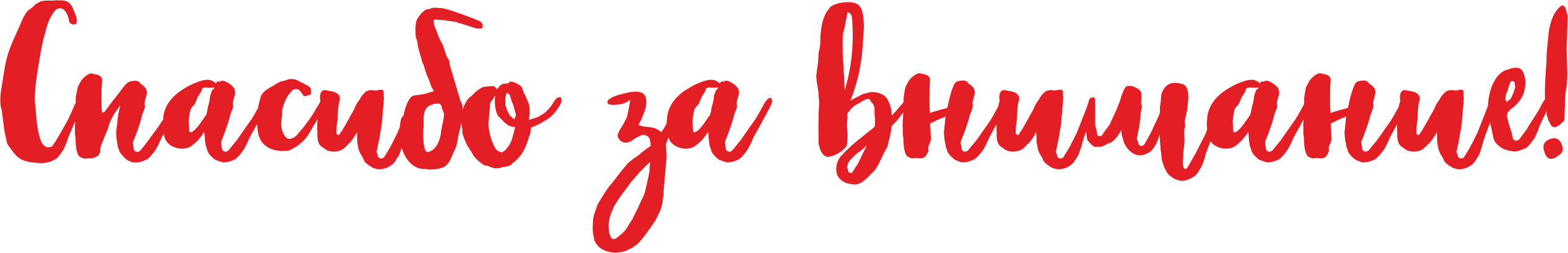